LÍNEA DE EDIFICACIÓN Y ESTRUCTURAS
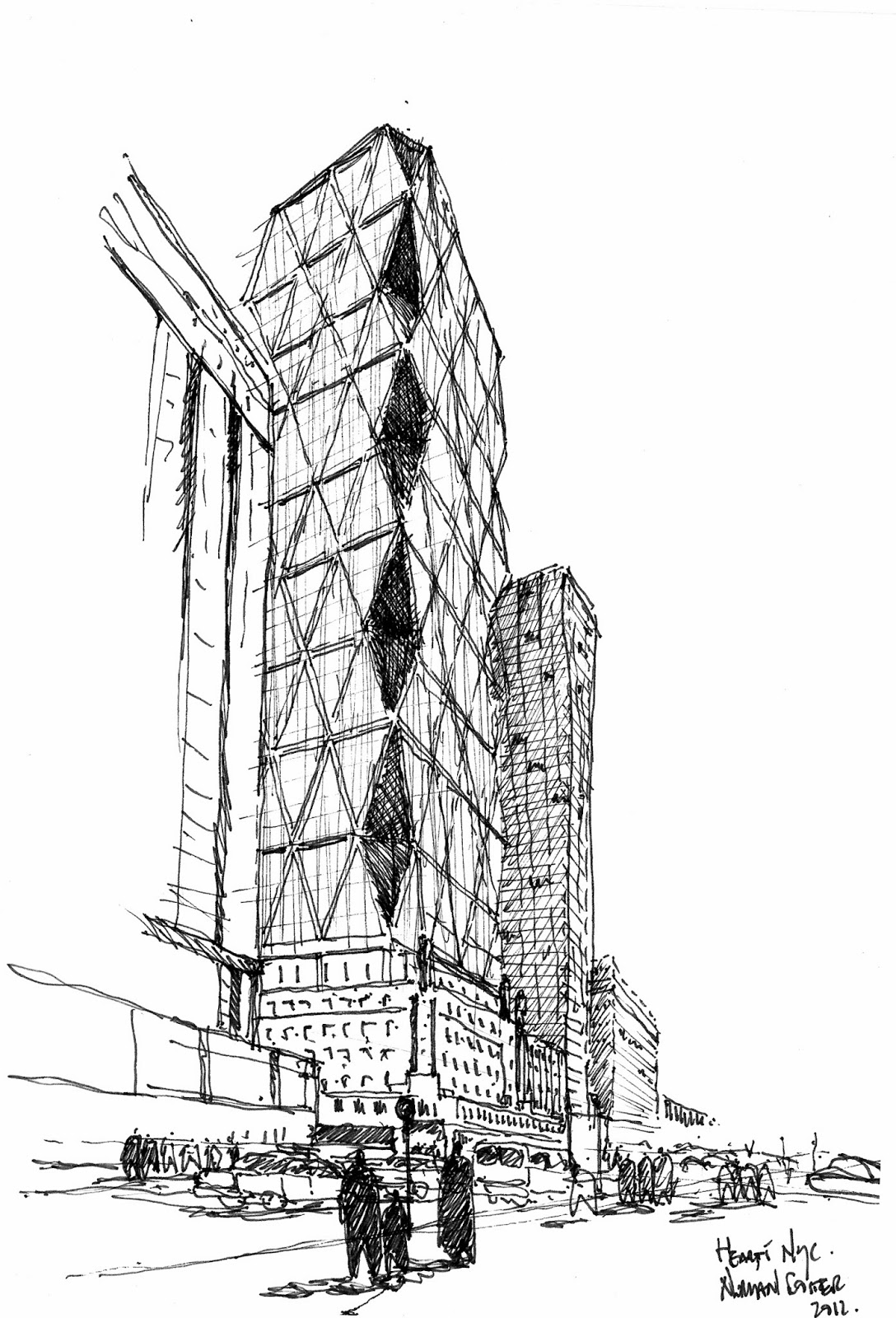 MATEMÁTICA | EDIFICACION | ESTRUCTURAS
ABSTRACT
Curso nivelación de Matemáticas correspondiente a Enseñanza Media, el cual pretende que el alumno enfrente con éxito las asignaturas del currículo de la Carrera. Sirve de apoyo a las asignaturas que requieren de la rigurosidad de sus contenidos.

OBJETIVO HABILITANTE

Manejar calculadora científica y transformar unidades de un sistema de medición a otro. Reconocer propiedades del triángulo y construir estructuras a base de triángulos en el plano y el espacio.
MATEMÁTICAS 0
IMAGEN O DOCUMENTO DE PROYECTO
EJERCICIO DE SALIDA
GEOMETRÍA BÁSICA DEL TRIÁNGULO
IMAGEN O DOCUMENTO PRINCIPAL
IMAGEN O DOCUMENTO SECUNDARIO
IMAGEN O DOCUMENTO SECUNDARIO
IMAGEN O DOCUMENTO SIGNIFICATIVO
ABSTRACT
La asignatura de Matemáticas I contiene Trigonometría, Funciones y Cálculo Diferencial e Integral, orientado principalmente hacia las cátedras de Edificación y Estructuras, no dejando de lado las materias propias de la asignatura.

Es una asignatura de contenidos básicos de matemáticas y geometría, relacionados con la arquitectura.

OBJETIVO HABILITANTE
Dominar concepto de pendiente, dibujar rampas y representar diversos puntos y elementos en el plano.
MATEMÁTICAS I
IMAGEN O DOCUMENTO DE PROYECTO
EJERCICIO DE SALIDA
FUNCIONES
IMAGEN O DOCUMENTO PRINCIPAL
IMAGEN O DOCUMENTO SECUNDARIO
IMAGEN O DOCUMENTO SECUNDARIO
IMAGEN O DOCUMENTO SIGNIFICATIVO